Programa para el Desarrollo  Económico de Mendoza
Contexto Nacional DATOS PRESUPUESTO NACIONAL
Tipo de Cambio a diciembre
2021: 102,4 ARS/USD
Comienzo de clasespresenciales
¿Restricciones en  actividades económicas?
Recuperación  de un 5,5% PBI
Tasa de
desempleo del 8,9%
03
06
Inﬂación 29%
Balance Mendoza Activa I
Utilización por parte de los mas informados en su inicio
Demoras promedio estabilizadas en dos meses  Funcionamiento operativo superó expectativas
ALCANCE
PLAZOS
OPERATORIA
Mecanismo de billeteras toma impulso
BILLETERAS
Buenas perspectivas con utilización de crédito ﬁscal
CRÉDITO FISCAL
Objetivos Mendoza Activa II
Estimular aquellas inversiones  que tengan como destino la  generación deempleo, la  innovación tecnológica y las  exportaciones.

Generación de nuevo empleo
Direccionar recursos desde el  Estado provincial con el objeto  de promover el desarrollo  económico.
Priorizar y sostener aquellas  actividades más perjudicadas  por la pandemia.
Potenciar el crecimiento de  sectores productivos  estratégicos.
IMPULSO (Financiamiento)
$ 300.000.000
Financiamiento  asociado
Destino Productivo  Estratégico
Sectores sin acceso
a ﬁnanciamiento tradicional
PLUS ACTIVA + CRÉDITO FISCAL ( 5% ARN - subsidio)
Pymes en cuya planta las mujeres sean mayoría
Innovación  Tecnológica
Generación de empleo  permanente
Contribución a las  exportaciones
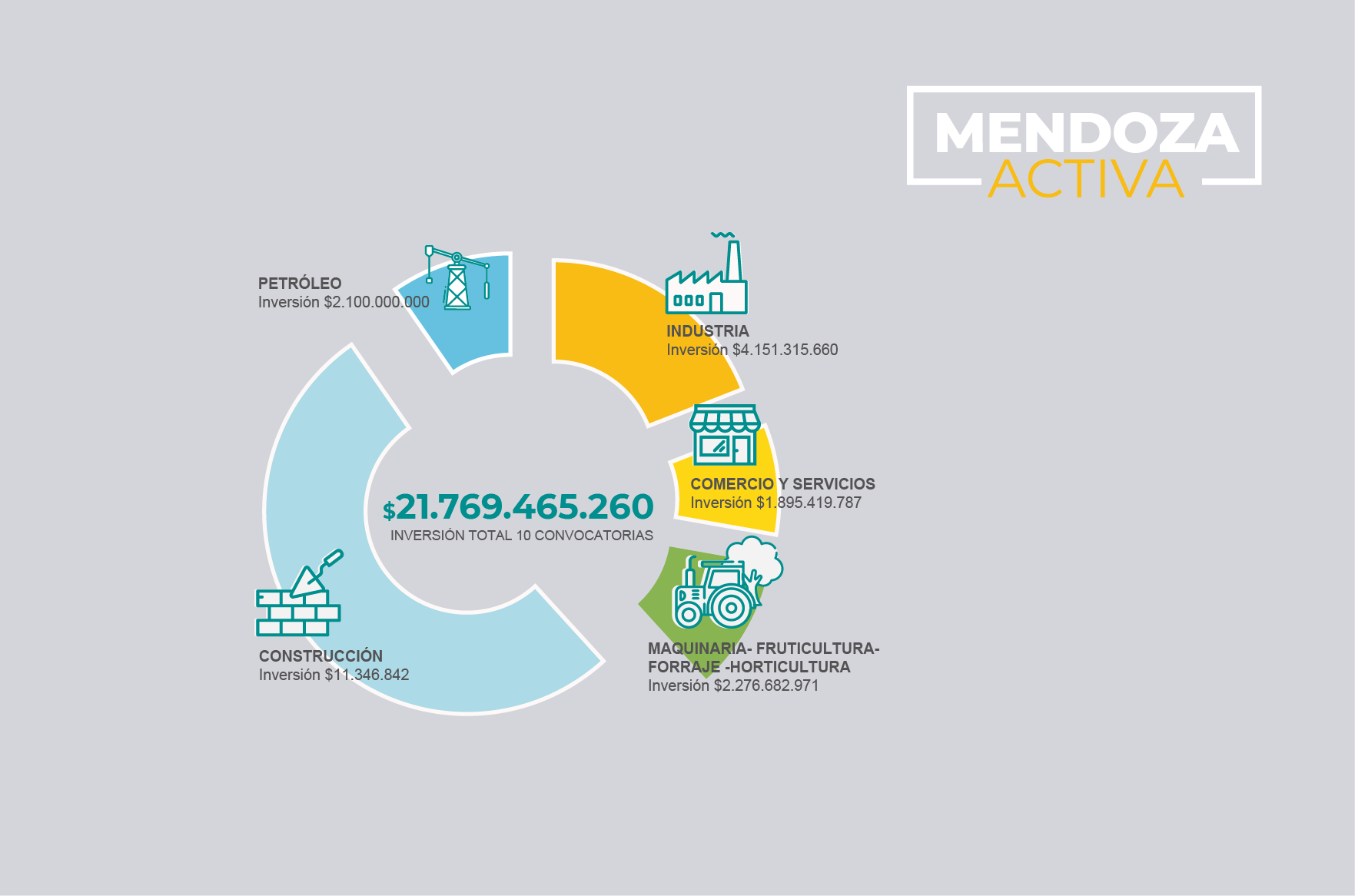 10 CONVOCATORIAS
INVERSIÓN TOTAL
$ 21.769.465.260
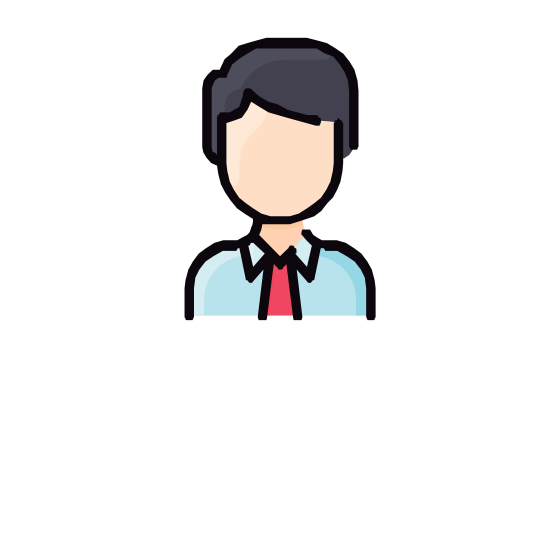 3336
PROYECTOS
TUPUNGATO  TUNUYÁN  SANTA ROSA  SAN RAFAEL  SAN MARTÍN  SAN CARLOS  RIVADAVIA  MALARGÜE
MAIPÚ  LUJÁN  LAVALLE  LAS HERAS
LA PAZ  JUNÍN  GUAYMALLÉN  GODOY CRUZ  GENERAL ALVEAR
CAPITAL
62
98
22
3°
405
7°
197
63
108
2°
31
423
1°
609
46
8°
149
19
5°
91
326
6°
264
4°
635
387
0
50
100
150
200
250
300
350
400
450
500
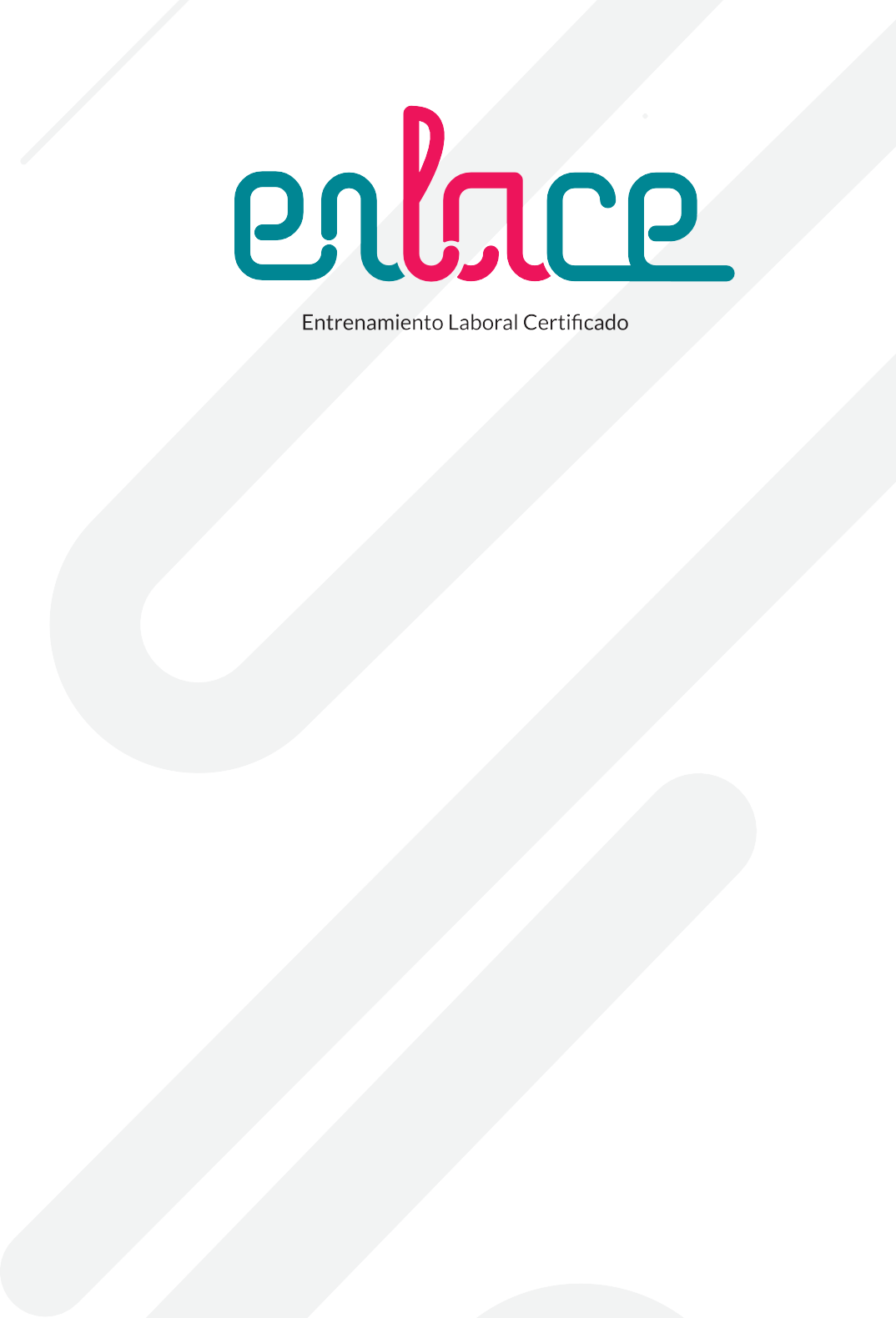 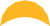 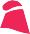 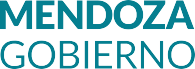 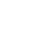 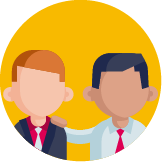 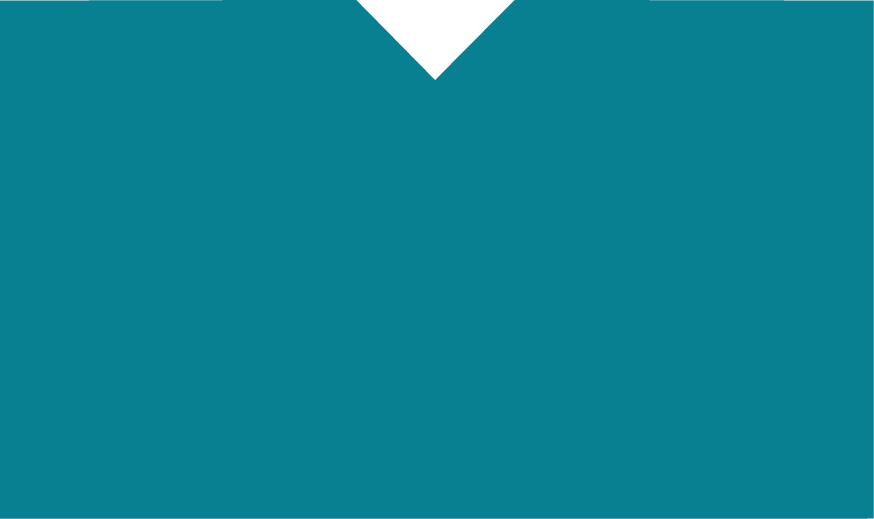 Personas Entrenadas por departamento
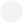 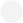 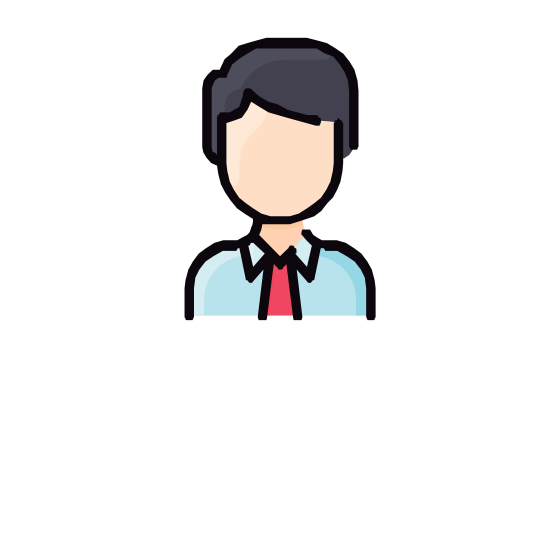 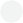 Fuente:  Datos al 31/05/2020
2089
TOTAL
SUBPROGRAMAS
CAPITAL DE TRABAJO
Aporte Provincial $ 560.000.000
Destino compra de mercadería para el comercio  e insumos industriales.
Línea que viene teniendo importante dinamismo

ANR reintegro del 40%.
(15% Billetera virtual -15% Efectivo -10% Crédito ﬁscal)
PERSONAL DOCENTE
Aporte Provincial $ 500.000.000
Compra de computadoras y notebook personal docente  público y privado
Tope de Inversión: $ 120.000
ANR reintegro del 40%.  (40% Efectivo)
CONSTRUCCIÓN INDIVIDUAL
Aporte Provincial $ 750.000.000
Construcción, ampliación y terminación de  unidades habitacionales
Tope hasta 100m2 - $ 6.387.000
(ajustable índice Colegio de Arquitectos de Mendoza)
ANR reintegro del 40%.
(15% Billetera Virtual -15% Efectivo - 10% Crédito ﬁscal)
CONSTRUCCIÓN VIVIENDA LLAVE EN MANO
Aporte Provincial $ 750.000.000

Convocatoria pública llave en mano  Creación de catálogo de ofertas  ANR reintegro del 40%.
(15% Billetera virtual -15% Efectivo - 10% Crédito ﬁscal)
CONSTRUCCIÓN Y URBANIZACIÓN
(Asoc. Vecinales, Asoc. Sindicales y Asoc. Gremiales)  Aporte Provincial $ 300.000.000
Tope de Inversión: $ 35.000.000  ANR reintegro del 40%.
(20% Billetera virtual + 10% Efectivo + 10% Crédito ﬁscal)
COMPLEJOS HABITACIONALES
Aporte Provincial $ 800.000.000
Tope de Inversión: $ 35.000.000
Solo para empresas constructoras, desarrolladores,  ﬁdeicomisos
ANR reintegro del 40%.
(10% Billetera virtual + 10% Efectivo + 20% Crédito ﬁscal)
CONSTRUCCIÓN FINALIDAD  PRODUCTIVA
Aporte Provincial $ 500.000.000
Locales comerciales, de servicios, agrícolas,
apícolas, ganaderos e Industriales  Tope de Inversión: $ 35.000.000  ANR reintegro del 40%.
(10% Billetera virtual + 10% Efectivo + 20% Crédito ﬁscal)
CONSTRUCCIÓN  VIVIENDA RURAL
Aporte Provincial $ 200.000.000
Construcción, ampliación y refacción de  viviendas rurales
Topes de Inversión: $ 3.500.000 - $ 500.000  ANR reintegro: 40% Efectivo
Municipios determina necesidades y contribuye operativamente
ATRACCIÓN DE INVERSIONES
Aporte Provincial $ 300.000.000
Nuevos emprendimientos realizados con  inversiones provenientes de fuera de la Provincia  Tope de Inversión: $ 20.000.000
ANR reintegro del 40%.
(10% Billetera virtual + 10% Efectivo + 20% Crédito ﬁscal)
SERVICIOS TURÍSTICOS,  ESCOLARES Y OTROS
Aporte Provincial $ 300.000.000
Compra de vehículos colectivos para transporte
escolar y transporte turístico. Incluye traslado de personal de empresas.
Tope de Inversión: $ 10.000.000  ANR reintegro del 40%.
(10% Billetera virtual + 10% Efectivo + 20% Crédito ﬁscal)
SERVICIOS  AUDIOVISUALES Y PRODUCCIONES CULTURALES
Aporte Provincial $ 100.000.000
Infraestructura y equipamiento para prestadores de servicios de  producción audiovisual,producciones audiovisuales de todo tipo.

Tope de Inversión: $ 10.000.000  ANR reintegro del 40%.
( 10% Billetera virtual + 10% Efectivo + 20% Crédito ﬁscal)
INDUSTRIA – PARQUES  INDUSTRIALES
Aporte Provincial $ 700.000.000
Inversiones en equipamiento industrial. Inversiones  “nuevas” en una Zona o un Parque Industrial
Tope de Inversión: $ 20.000.000  ANR reintegro del 40%.
(10% Billetera virtual + 10% Efectivo + 20% Crédito ﬁscal
SERVICIOS INDUSTRIALES  Y AGRÍCOLAS
Aporte Provincial $ 300.000.000
Inversiones para prestadores de servicios  industriales y agrícolas
Tope de Inversión: $ 20.000.000  ANR reintegro del 40%.
(10% Billetera virtual + 10% Efectivo + 20% Crédito ﬁscal)
EQUIPAMIENTO
Aporte Provincial $ 300.000.000

Línea destinada a equipamiento de comercios y servicios.
Tope de Inversión: $ 5.000.000  ANR reintegro del 40%.
(10% Billetera virtual + 10% Efectivo + 20% Crédito ﬁscal)
EFICIENCIA ENERGÉTICA
Aporte Provincial $ 300.000.000

Inversiones que reduzcan el consumo energético
Tope de Inversión: $ 10.000.000  ANR reintegro del 40%.
(15% Billetera virtual + 15% Efectivo + 10% Crédito ﬁscal)
AGRICULTURA  DE PRECISIÓN
Aporte Provincial $ 100.000.000
Recopilación de datos para la toma de decisiones a  campo en los cultivos de Mendoza.
Tope de Inversión: $ 500.000  ANR reintegro del 40%.
. (15% Billetera virtual + 15% Efectivo + 10% Crédito ﬁscal)
EFICIENCIA DE RIEGO
Aporte Provincial $ 200.000.000
Inversiones que reduzcan el consumo de agua
Tope de Inversión: $ 15.000.000  ANR reintegro del 40%.
(10% Billetera virtual + 10% Efectivo + 20% Crédito ﬁscal)
FORRAJES
Aporte Provincial $ 200.000.000

Ampliar la oferta de materia prima mediante la compra de
material de propagación
Tope de Inversión: $ 10.000.000  ANR reintegro del 40%.
(15% Billetera virtual + 15% Efectivo + 10% Crédito ﬁscal)
DESARROLLO AGRÍCOLA
Aporte Provincial $ 200.000.000
Implantación de nuevos montes de Nogales, almendros,  pistachos, olivos y cerezos – Estructuras de apoyo y  conducción. Invernaderos. cámaras frigoríﬁcas.
Tope de Inversión: $ 10.000.000  ANR reintegro del 40%.
(15% Billetera virtual + 15% Efectivo + 10% Crédito ﬁscal)
MAQUINARIA AGRÍCOLA
Aporte Provincial $ 400.000.000

Incorporación de maquinaria agrícola, creación y
fortalecimiento de Centros de Servicios.
Tope de Inversión: $ 15.000.000  ANR reintegro del 40%.
(10% Billetera virtual + 10% Efectivo + 20% Crédito ﬁscal)
DEFENSA AGRÍCOLA
Aporte Provincial $ 400.000.000
Materiales, Accesorios e instalación de malla antigranizo
(esquema de entrega llave en mano).
Sistemas de defensa activa contra heladas esquema
de entrega llave en mano
Tope de Inversión: $ 15.000.000  ANR reintegro del 40%.
(10% Billetera virtual + 10% Efectivo + 20% Crédito ﬁscal)
FORESTALES
Aporte Provincial $ 200.000.000

Implantación de nuevos montes y cortinas forestales
Tope de Inversión: $ 5.000.000  ANR reintegro del 40%.
(10% Billetera virtual + 10% Efectivo + 20% Crédito ﬁscal)
GANADERÍA
Aporte Provincial $ 500.000.000

Compra y reposición de vientres; compra de  invernada, compra de colmenas e insumos para la  apicultura, compra de granos y forrajes para engorde.

ANR reintegro del 40%.
(10% Billetera virtual + 10% Efectivo + 20% Crédito ﬁscal)
HIDROCARBUROS
Aporte Provincial $ 3.000.000.000

Inversiones para reactivación, optimización de pozos y pozos nuevos
ANR reintegro del 40% en Crédito Fiscal
EMPLEO -ENLAZADOS
La Provincia abonará  el equivalente al Salario
Mínimo, Vital y Móvil  (SMVM), de forma  mensual por  trabajador/a nuevo  registrado.
El cupo máximo  estimado por semestre  es de 3.000 trabajadores  y trabajadoras nuevos  incorporados al
trabajo registrado.
El aporte económico  estatal consistirá en  un monto mensual.
1
3
5
2
4
6
el beneficio es aplicable en hasta 7 meses corridos y  simultáneos.
La provincia destinara
1.000 millones.
El aporte es el  equivalente al 100%  del SMVM
$ 13.460.000.000
Inversion del Estado provincial para  el desarrollo económico
19